Le langage oral au cycle 1
Besançon 7 – Besançon 8
« L’album écho »
Une séance en motricité
Le langage oral au cycle 1
Vos travaux…
Une séance au coin regroupement
Une séance de langage au coin regroupement
Vos travaux
Vos travaux…
Vos travaux…
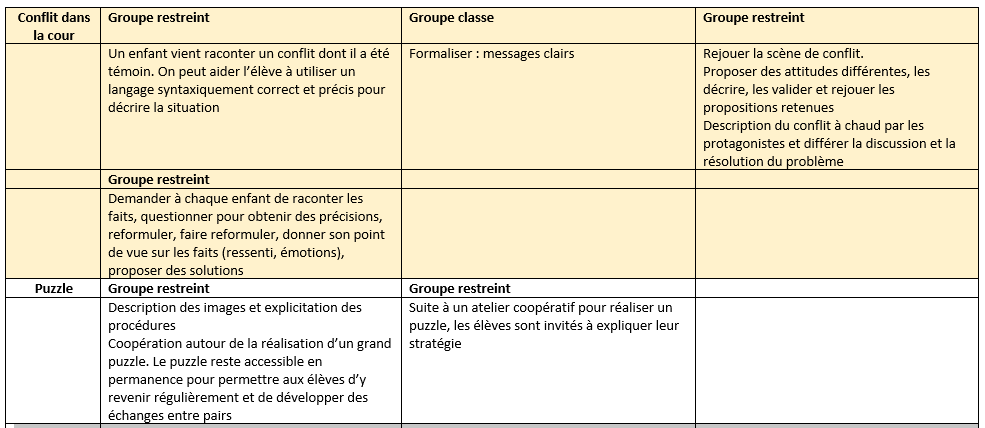 Vos travaux…
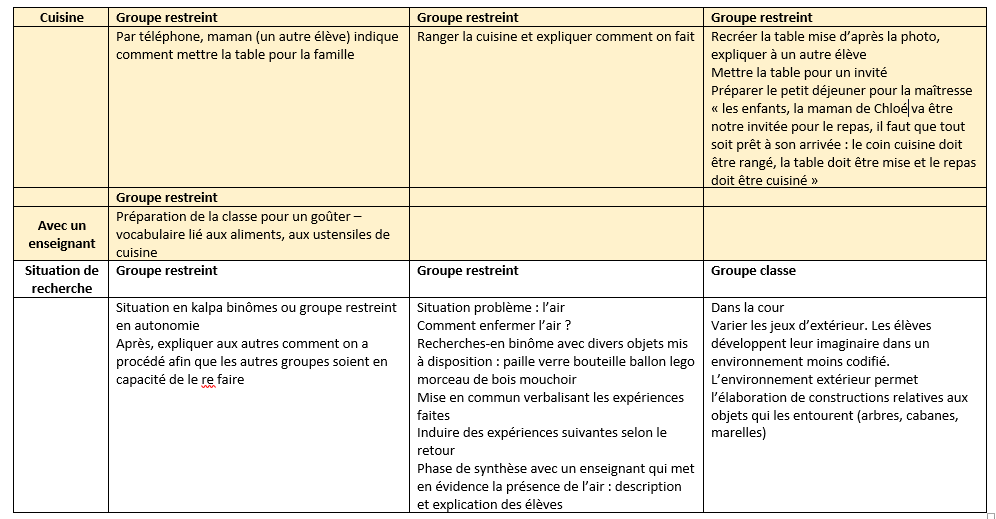 Une séance de Motricité en PS
Une séance de motricité
Lieu : Ecole maternelle Jacqueline Majurel, Sussargues (Hérault) | Année : 2011 (15'23'') 
 Niveaux : École maternelle ; cycle 1 ; petite section (24 PS / 1TPS)
Domaines/disciplines Enseignements de l'école maternelle ; 
Agir, s’exprimer, comprendre à travers l’activité physique 
Mobiliser le langage dans toutes ses dimensions (cycle1) ; l'oral.
Résumé
En petite section l'enseignante met en œuvre une démarche inspirée des travaux de Philippe Boisseau sur les interactions langagières, à partir d'un support privilégié : les photographies des élèves en situation, sur le mode de l’album-écho. Le retour en classe, à partir de ces photos, lui permet de construire un moment de langage au cours duquel les enfants s'approprieront des constructions syntaxiques précises, en réponse aux questions qu'elle pose.
Compétences visées
Comprendre un message, agir ou répondre de façon pertinente
Nommer avec exactitude un objet, une personne ou une action ressortissant à la vie quotidienne
Formuler, en se faisant comprendre, une description ou une question
Raconter, en se faisant comprendre, un épisode vécu inconnu de son interlocuteur, ou une histoire inventée
Rendre l’initiative de poser des questions ou d’exprimer son point de vue.
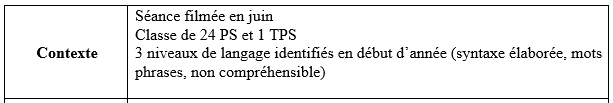 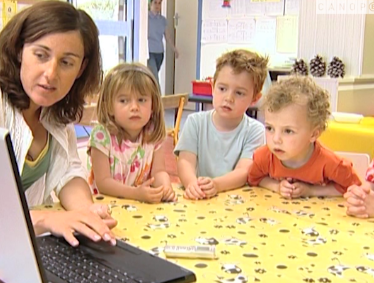 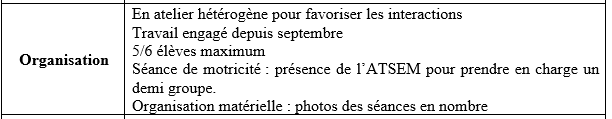 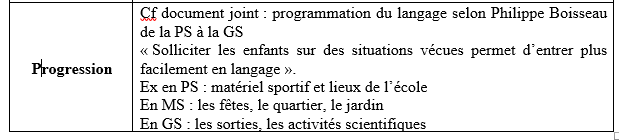 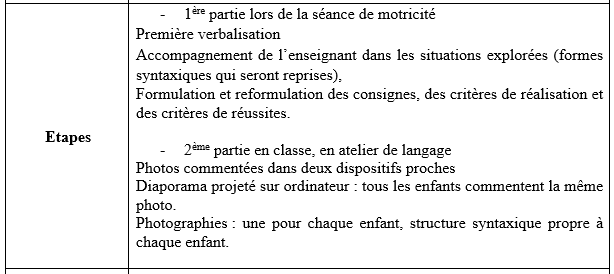 Une séance en motricité
[Speaker Notes: Comment inscrire les propos des élèves dans la trame d’une séance : 
Accepter les propos des élèves tels qu’ils sont donnés
Reprendre ses propos à l’identique avec fonction d’écho et de relance
Modifier l’énoncé d’un élève à la marge
Imposer une norme langagière]
ALBUM ECHOPhilippe Boisseau
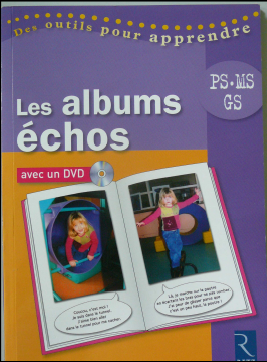 Philippe Boisseau, instituteur puis inspecteur, s’est intéressé aux pratiques langagières des jeunes enfants. Il a élaboré une programmation syntaxique à l’école maternelle en travaillant a partir des énoncés oraux recueillis auprès de nombreux enfants.
Exerçant en ZEP, il a rencontre la grande difficulté scolaire ; il est le concepteur du dispositif album écho.
Des albums de l’oral à différencier des albums de l’écrit
Albums propédeutique de l’écrit : on lit le texte prévu par l’auteur ( taux élevé de déclaratives simples de l’écrit, questions à inversion, alternance passé simple/imparfait). Ces albums préparent les élèves aux tournures spécifiques de l’écrit.

Albums de culture de l’oral (Album écho, Oralbums, albums en syntaxe adaptée) : visent à aider l’enfant à construire son langage oral. Ils contiennent :
- beaucoup de formes pronom + GV ou GN + pronom + GV (le loup, il a mangé le petit cochon)
- un grand nombre de phrases complexes
- un vocabulaire à la portée des enfants
Cela consiste à proposer à l’élève un texte réécrit dans une syntaxe qui lui permet de comprendre et de s’approprier l’histoire, tout en se situant à un niveau immédiatement supérieur à ses possibilités pour le faire progresser. Cette réécriture s’appuie sur des règles strictes :
Progression d’après une échelle de complexités
Utilisation des techniques de l’oral, au service de l’acquisition des complexités
Références à des listes syntaxiques correspondant à chaque âge.
Du point de vue de l’élève :
En interaction avec l’adulte :
Dire pour se raconter (album écho de première personne)
Dire pour raconter ce que font les autres (album écho de troisième personne).

Lorsque l’enfant présente son album à quelques invités :
Il est capable de dire pour raconter à d’autres ce qu’on a fait dans la classe et qu’il leur est inconnu.
Lui permet de structurer peu à peu son langage pour dire de façon plus performante et efficace.
Du point de vue de l’enseignant
Mettre à disposition des enfants un support efficace pour les aider à construire et structurer leur langage à partir de situations scolaires adaptées à chaque âge.

Réfléchir à un texte de l’oral s’ancrant dans des tentatives spontanées approximatives de l’enfant pour lui proposer quelque chose d’un peu plus élaboré, mais bien dans l’oral et à sa portée

Constituer à travers des vagues successives d’albums échos une simulation de la construction du langage où puiser pour étayer la progression langagière de ses élèves.

Élaborer une véritable programmation syntaxique de classe et coordonner avec celles des autres enseignants pour en produire une sur tout le cycle;
ALBUM ECHO – La démarche
1) Etat des lieux :
Tout d’abord, il est indispensable de faire un état des lieux des compétences  langagières des enfants en début d’année scolaire.


2) Analyse :
A l'issue de l’état des lieux on procède à l’analyse.
A partir des grilles de programmations syntaxiques de P. Boisseau, l’enseignante a construit un outil adapté à la pratique de la classe. 
Il s’agit d’analyser les productions langagières obtenues à la lumière d’une grille de programmations syntaxiques. Ce travail va permettre de repérer les enfants qui ont effectivement besoin d’un soutien spécifique.
[Speaker Notes: Par exemple :
. En PS, l’enseignant rejoint le coin  poupées  au moment de l’accueil ; il entre en
interaction avec un enfant dont il transcrit tous les propos dans leur intégralité sans ne rien
modifier.
. Avec les MS et les GS, l’enseignant enregistre l’enfant en train de produire un récit ( raconter
une histoire, etc.) puis il transcrit fidèlement les propos recueillis.
Faire cet état des lieux nécessite du temps et on peut l’envisager sur la duree du
premier trimestre scolaire.]
GRILLES DE PROGRAMMATIONS SYNTAXIQUES PÉRIODES 1 ET 2 DE PETITE SECTIONObservation du langage spontané (coin jeux, échanges avec les camarades et les adultes, etc.)
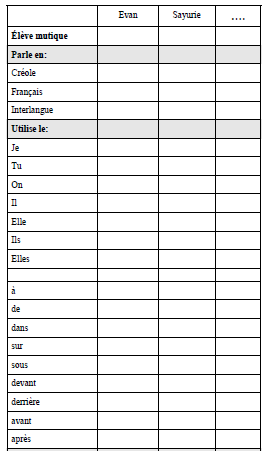 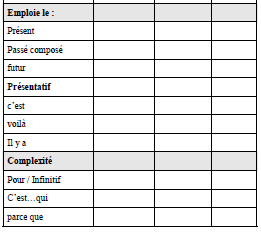 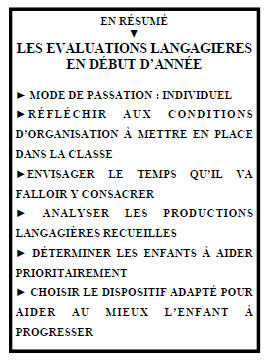 Etape 1 : Prise de photos
6 à 12 photos des enfants en pleine activité, les plus variées possibles ( 6 à 8 pour les 3 ans, 8 à 10 pour les 4 ans, 10 à 12 pour les 5 ans)

Pour les 3 ans il importe que les photos correspondent à des thèmes qui les passionnent (séance de motricité, activité culinaire, visite à la ferme…)
Pour les 4/5 ans, les thèmes peuvent se diversifier : quotidien de la classe
Etape 2 : Collecte des premiers jets des enfants
Il s’agit de faire réagir verbalement chaque enfant

Découverte des photos

Pour chaque photo l’enseignant provoque des réactions verbales avec des questions favorisant la formulation des actions : 
Pour un album de première personne : Qu’est-ce qui se passe ? Qu’est-ce que tu fais là ? Et là ?..... 
Pour un album de troisième personne :   Qu’est-ce qu’on fait là ?  Qu’est-ce qu’on faisait ?...

- L’enseignant note au brouillon les premiers jets spontanés (trace exacte de ce dont ils sont capables)
Etape 3 : Mise au point d’un texte de l’oral
Elaborer pour chaque photo un feedback bien ancré dans la tentative approximative de l’enfant et répondant aux objectifs langagiers
l’album écho est constitué des photos de l’enfant accompagnées chacune d’un petit texte oral qui reprend ses propositions spontanées mais en les complexifiant un peu au-delà de ses possibilités du moment pour l’aider à :
- mettre en valeur et varier ses pronoms sujets ; 
- diversifier ses prépositions ;
- l’aider à se construire un système de temps de plus en plus élaboré ;
l’encourager à complexifier ses phrases.


Ex : Marie, elle arrose la terre pour qu’elles poussent bien, les graines.

Le texte est élaboré sur mesure, bien dans l’oral et en écho des premiers jets de l’enfant.
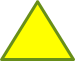 Etape 4 : confection de l’album écho
Mise en forme de l’album : en atelier avec les enfants ou réalisé par l’enseignant seul
Pour signifier qu’il s’agit d’oral noté et non pas d’écrit, on peut placer le texte dans une bulle…

Une photo désignant clairement l’album écho concerné doit être collée sur la couverture de telle façon que l’enfant retrouve aisément l’album qu’il choisit pour s’entraîner avec l’adulte : titre explicite

Laisser les albums à disposition des enfants (coin bibliothèque…)
pour leur permettre de les réinvestir à loisir.
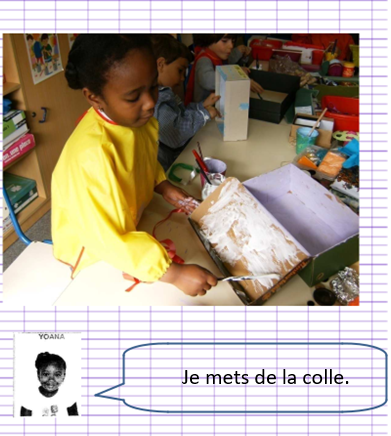 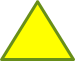 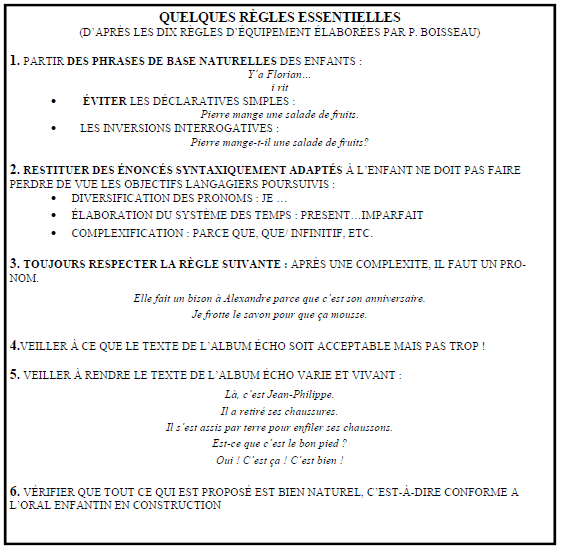